Файлы и папки
(файловая система)
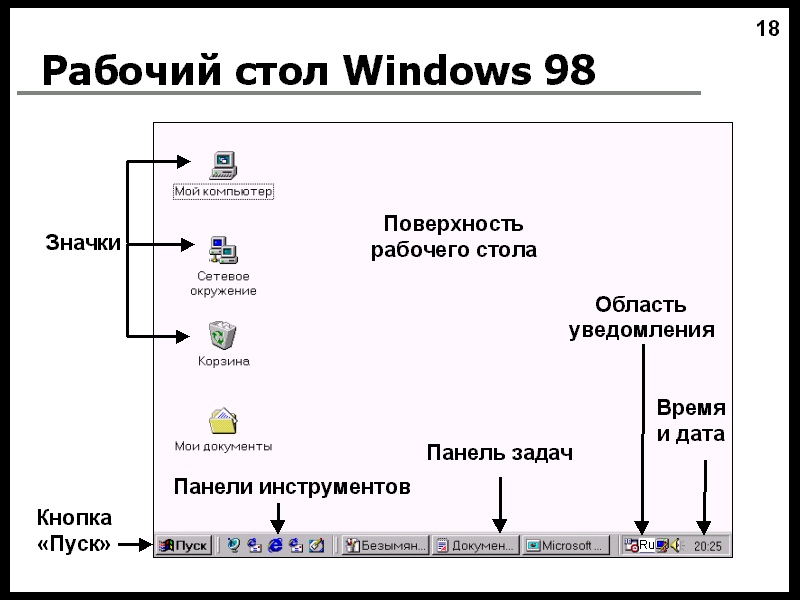 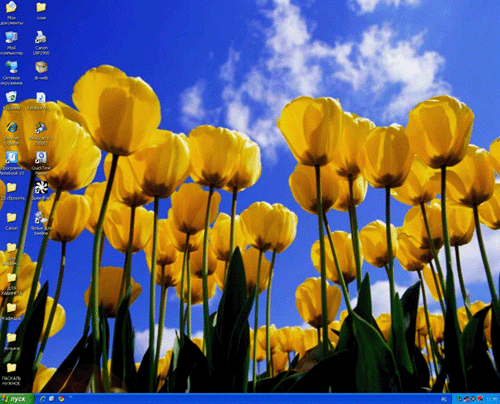 Объекты ОС Windows
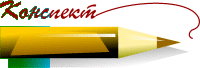 Объекты ОС – это элементы, с которыми работает операционная система Windows
Объекты ОС
Папка
Файл
Папка
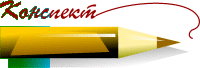 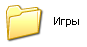 Папка – это контейнер, в котором содержаться другие объекты
Пушкин А.С.
Стихи
Сказки
Поэмы
Название книги
Жанр книги
Автор произведения
издательство
Год выпуска
Количество страниц
Наличие рисунков
Файл
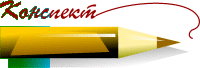 Файл – это поименованная область на диске для хранения информации
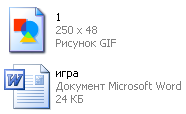 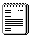 О царе Султане. txt
О золотой рыбке.bmp
О спящей царевне.doc
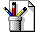 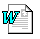 Представление объектов
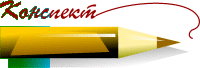 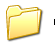 Значок ─ это графическое представление объекта Windows.
! Каждый объект имеет только один значок.
! Удаление значка означает удаление объекта
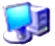 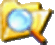 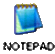 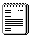 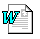 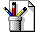 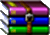 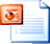 Представление объектов
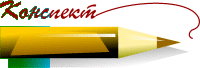 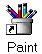 Ярлычок ─ это ссылка на объект.
! Один объект может иметь несколько значков.
! Удаление значка не затрагивает сам объект
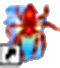 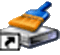 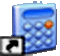 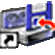 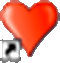 Задание
?
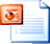 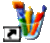 Значок
Ярлычок
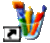 Ярлычок
Папки и файлы
Пушкин А.С.
Стихи
Сказки
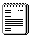 Поэмы
О царе Султане. txt
О золотой рыбке.bmp
О спящей царевне.doc
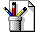 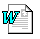 Объекты
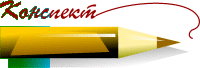 Обязательные
необязательные
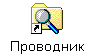 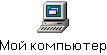 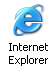 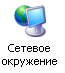 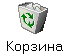 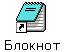 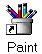 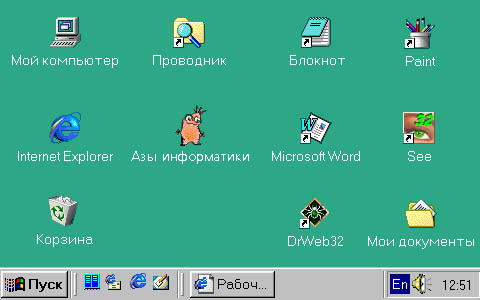 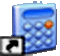 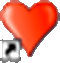 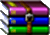 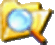 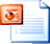 Расширение («тип»)
персональное имя
Дает пользователь
Задается автоматически программой
О царе Султане. txt
Имя
Расширение
(тип)
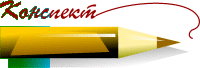 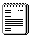 О царе Султане. txt
О золотой рыбке.bmp
О спящей царевне.doc
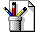 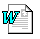 Задание
Правила присвоения имени папкам и файлам
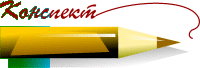 Имя файла и папки может содержать как русские, так и латинские буквы:
	Например: 	О царе Султане  	или    mama
2.  Различные символы, кроме: /  \  : ? < > «»
Имя файла может состоять из нескольких слов:   Например: Я вам пишу
4.  Количество символов вместе с пробелами -- 255
!!! Эти же правила распространяются и на имена папок
Успеваемость
оценки
Иванов
1 полугодие
Петров
2 полугодие
Сидоров
Год
Диски, папки, файлы
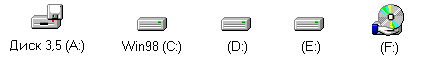 математика
Русский язык
Информатика и ИКТ
Диск C:
Диск C:
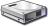 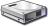 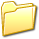 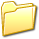 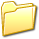 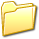 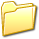 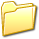 Документы
Фото
Видео
Документы
Фото
Видео
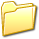 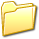 2006
2007
Файловая система
скрыть вложенные папки
показать вложенные папки
18
Файловая система
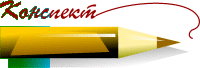 Файловая система – это порядок размещения файлов на диске
одноуровневая
дата изменения
размер
vasya.txt            360 байт    	12.03.2007            	
Примеры.doc        13 Кб  	25.04.2007	
Я.bmp                 1,28 Мб	              13.09.2006
самый простой вариант
все файлы «в куче», сложно разбираться
ограниченный объем каталога (512 записей)
Диск C:
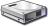 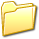 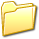 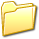 Документы
Старшая школа
Нач. школа
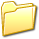 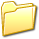 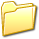 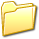 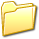 1 класс
2 класс
матем
русский
музыка
корень
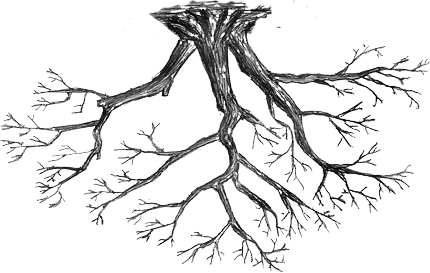 Файловая система
многоуровневая (дерево)
дерево папок:
Рабочая папка (текущий каталог) – папка, с которой в данный момент работает пользователь
Успеваемость
Иванов
Петров
Сидоров
Практическая работа
Задание 1
математика
1 четверть
5. doc
2 четверть
Русский язык
3 четверть
Информатика
4 четверть
год
Задание
Фамилия
Мебель
Офисная
Для дома
Кресло
Тумбочка
Стол
стул
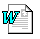 барный
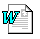 Редакторское
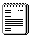 комод
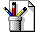 тумба
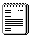 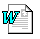 журнальный
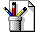 Кресло-
качалка
кожаное
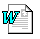 секретер
Группы файлов
Программы
Исполняемые
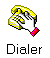 Документы
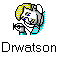 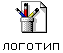 Служебные
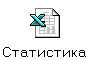 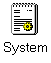 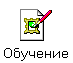 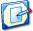 Рабочий стол
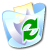 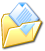 Корзина
Мой компьютер
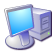 Мои документы
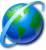 Вся сеть
Диск С:
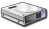 Диск D:
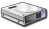 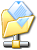 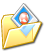 Учебники на Server
Мои рисунки
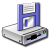 Диск A:
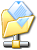 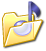 Задания на Server
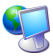 Сетевое окружение
Моя музыка
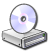 Диск E:
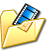 Мои видеозаписи
Диск F:
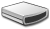 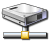 Диск Z:
Папки Windows
сетевые ресурсы
флэш-диск
CD (DVD)
сетевой диск